Geometry 1:Projection and Epipolar Lines
Introduction to Computer Vision
Ronen Basri
Weizmann Institute of Science
Perspectivity
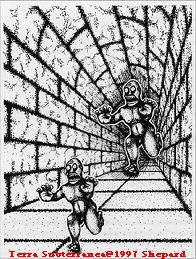 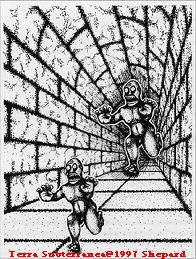 Material covered
Pinhole camera model, perspective projection
Two view geometry, general case:
Epipolar geometry, the essential matrix
Camera calibration, the fundamental matrix
Two view geometry, degenerate cases
Homography (planes, camera rotation)
A taste of projective geometry
Stereo vision: 3D reconstruction from two views
Multi-view geometry, reconstruction through factorization
Camera obscura (“dark room”)
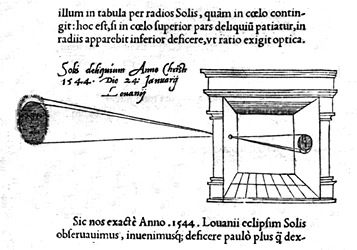 "Reinerus Gemma-Frisius, observed an eclipse of the sun at Louvain on January 24, 1544, and later he used this illustration of the event in his book De Radio Astronomica et Geometrica, 1545. It is thought to be the first published illustration of a camera obscura..." 
 (Hammond, John H., The Camera Obscura, A Chronicle)
Why not use a pinhole camera?
Pinhole cameras are dark

Pinhole too big –blurry image

Pinhole too small –diffraction
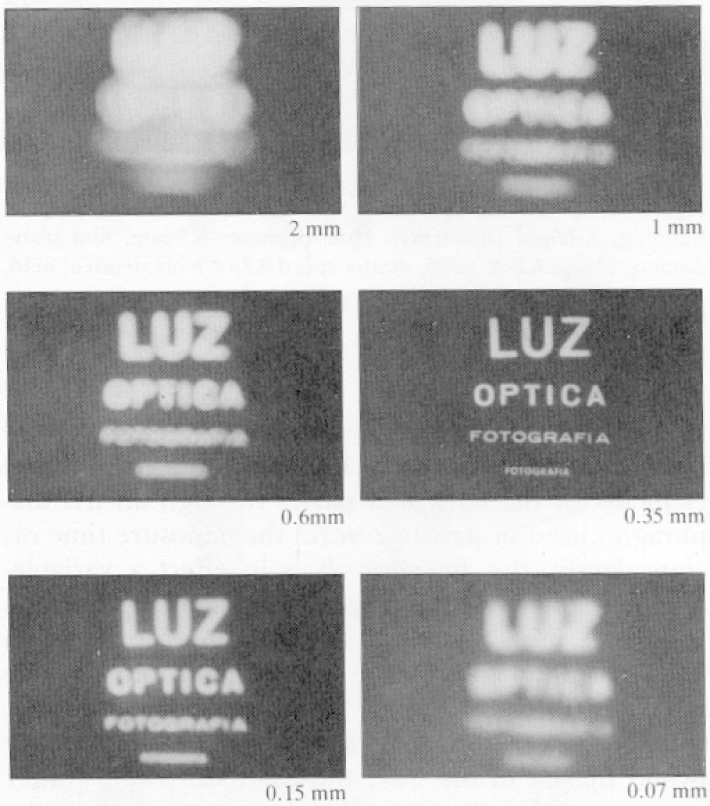 Lenses
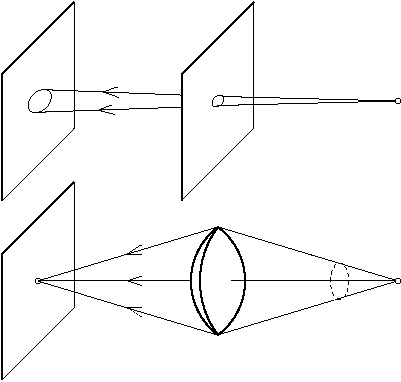 Lenses
Lenses collect light from a large hole and direct it to a single point
Overcome the darkness of pinhole cameras
But there is a price
Focus
Radial distortions
Chromatic abberations
…
Pinhole is useful as a geometric model
Perspective: “perspicere” – to see through
Pinhole camera model
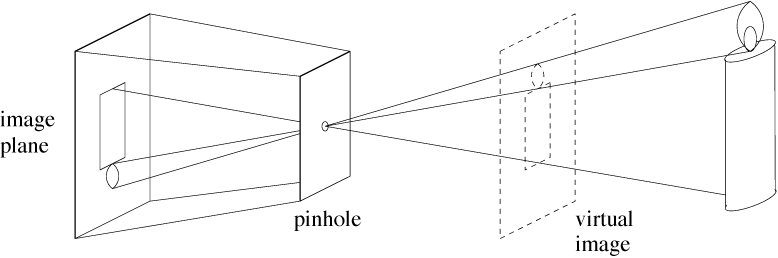 Perspective projection
Perspective projection
O – Focal center
π – Image plane
Z – Optical axis
f – Focal length
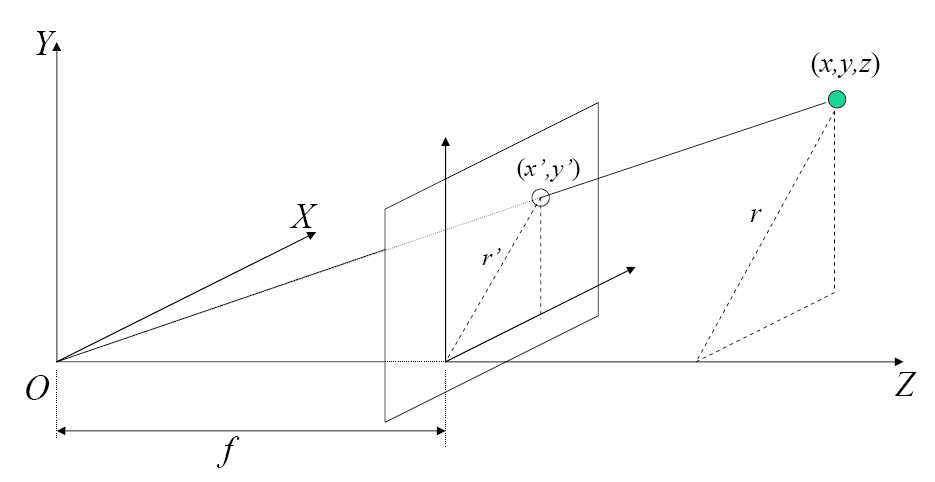 Perspective projection
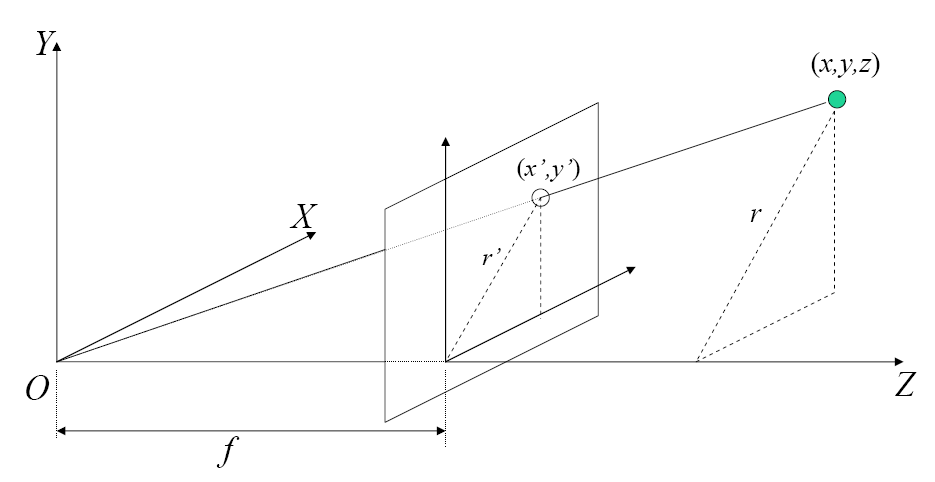 Perspective projection
Orthographic projection
When objects are far from the camera
Projection rays are nearly parallel
Camera center at infinity
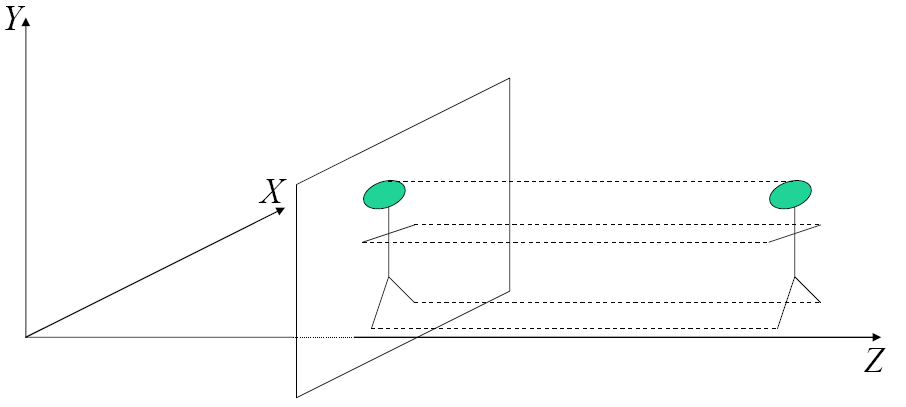 Scaled orthographic
How would a tilted rectanglelook like under perspectiveprojection? And under scaled orthography?
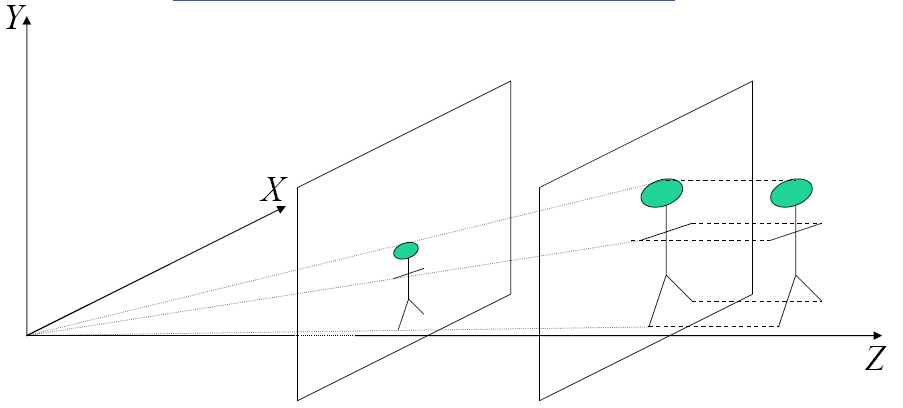 Which projection model should I use?
Perspective model is needed
In scenes that contain many depth differences
For accurate 3D reconstruction (stereo, structure from motion)

Scaled orthographic can be used
When objects are small relative to their distance from the camera
Often sufficient for recognition applications
Camera matrix
Calibration matrix
X
Two view geometry
epipolar line
Epipolar plane
Definition:
Epipolar plane: a plane that contains the baseline
epipolar plane
epipolar line
epipolar line
Baseline
Epipoles
Each epipolar plane produces a pair of epipolar lines
There is a 1-D system of epipolar planes
All epipolar planes contain the baseline, therefore all epipolar lines contain its intersection with the respective image planes
These intersection points are called epipoles
An epipole is the projection of the right focal center onto the left image (and vice versa)
epipolar lines
epipolar lines
Baseline
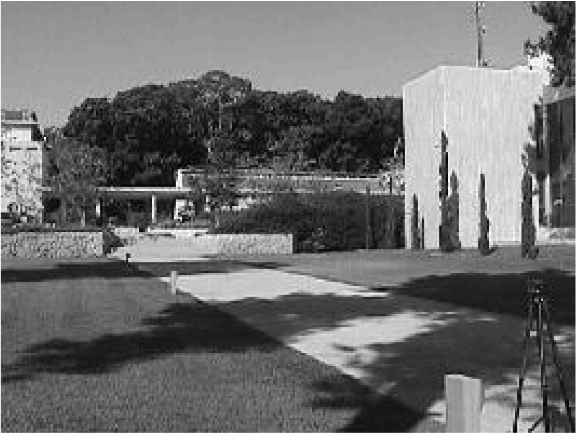 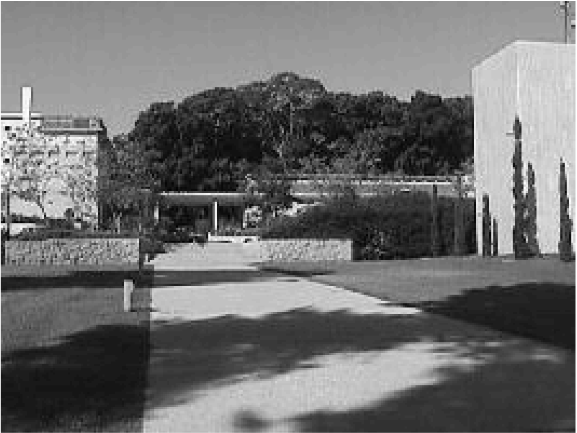 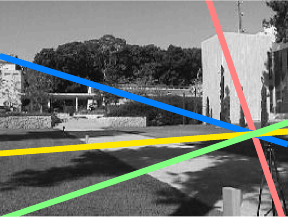 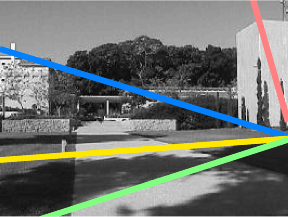 Epipolar constraints: derivation
epipolar plane
Baseline
Cross product, triple product
Epipolar constraints: the Essential matrix
The Essential matrix
The Essential matrix